Школьные принадлежности
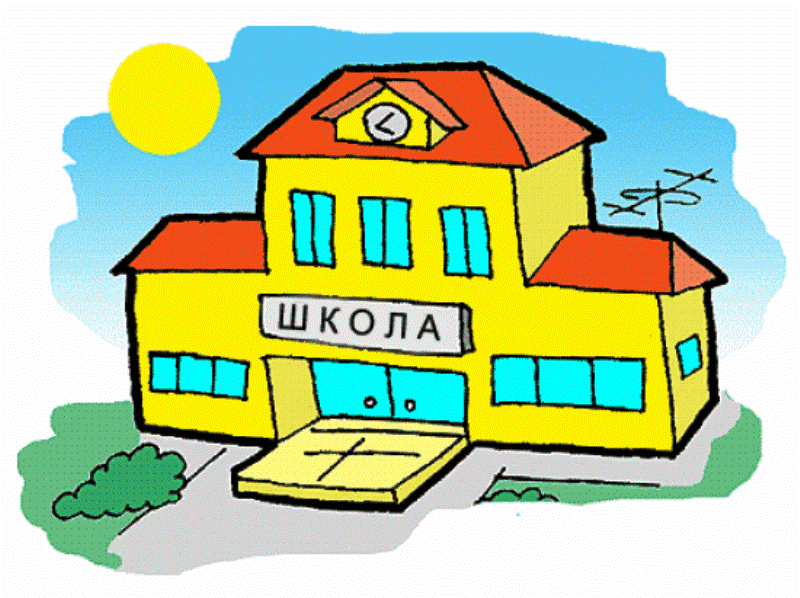 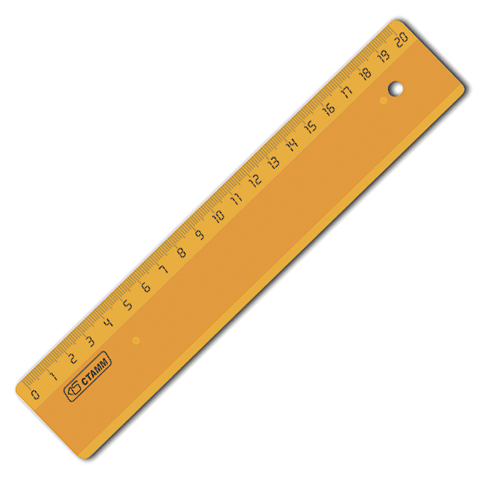 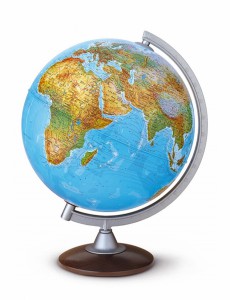 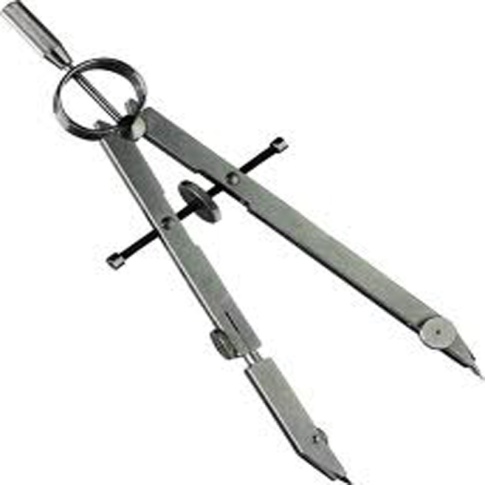 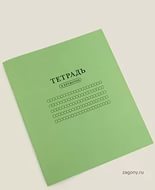 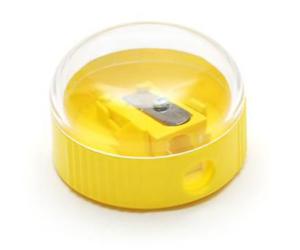